ỦY BAN NHÂN DÂN QUẬN PHÚ NHUẬN
TRƯỜNG TIỂU HỌC NGUYỄN ĐÌNH CHÍNH
TUẦN 18
ÔN TẬP CUỐI HỌC KÌ ITIẾT 6
Ôn luyện tập đọc và học thuộc lòng.
2. Đọc và trả lời các câu hỏi: Chiều biên giới
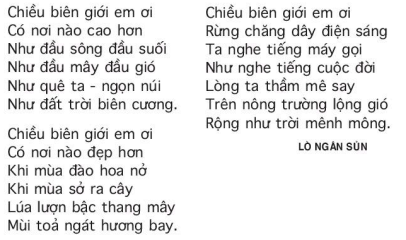 a. Tìm trong bài thơ một từ đồng nghĩa với từ “biên cương”.
 Từ “biên cương”.
b. Trong khổ thơ 1, các từ đầu và ngọn được dùng với nghĩa gốc hay nghĩa chuyển?
 Chúng được dùng với nghĩa chuyển.
c. Có những đại từ xưng hô nào được dung trong bài?
 Đại từ xưng hô: em, ta.
d. Viết một câu miêu tả hình ảnh mà câu thơ “Lúa lượn bậc thang mây” gợi ra cho em.
DẶN DÒ
Xem lại bài “Ôn tập cuối học kì I - tiết 6”
Chuẩn bị bài tuần 18: “Ôn tập cuối học kì I – tiết 7”.